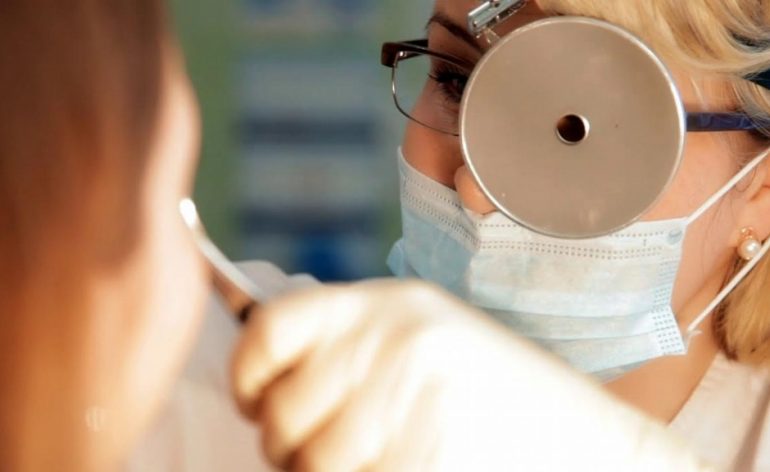 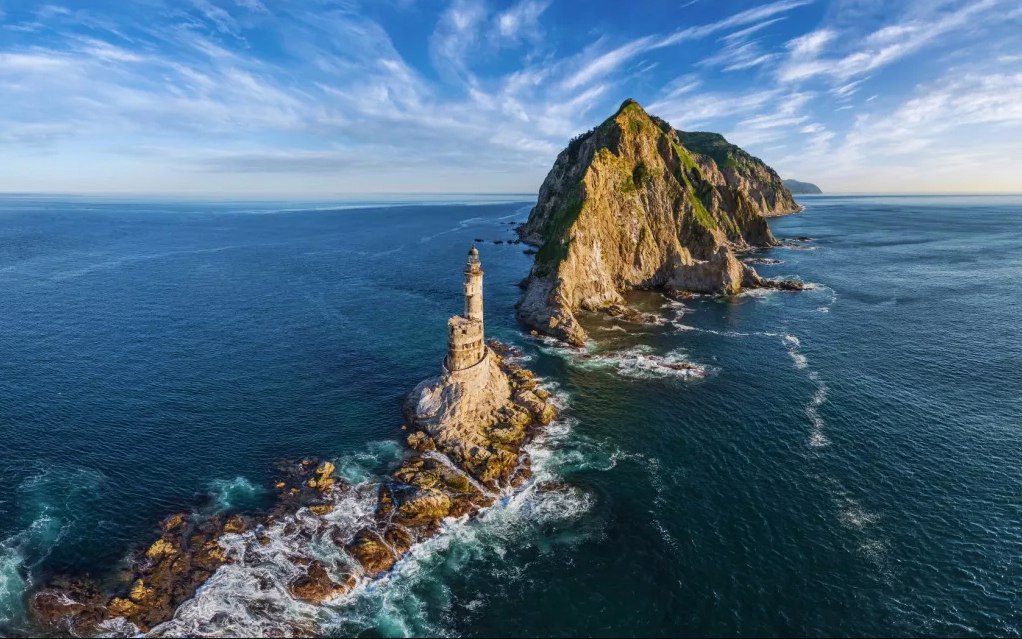 Сахалинская практика доступной медицины
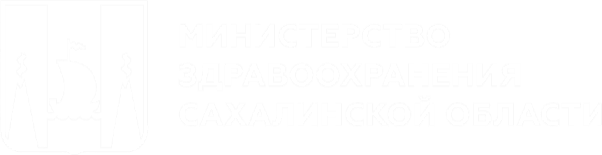 Трек: Обеспечение единых принципов формирования расписания
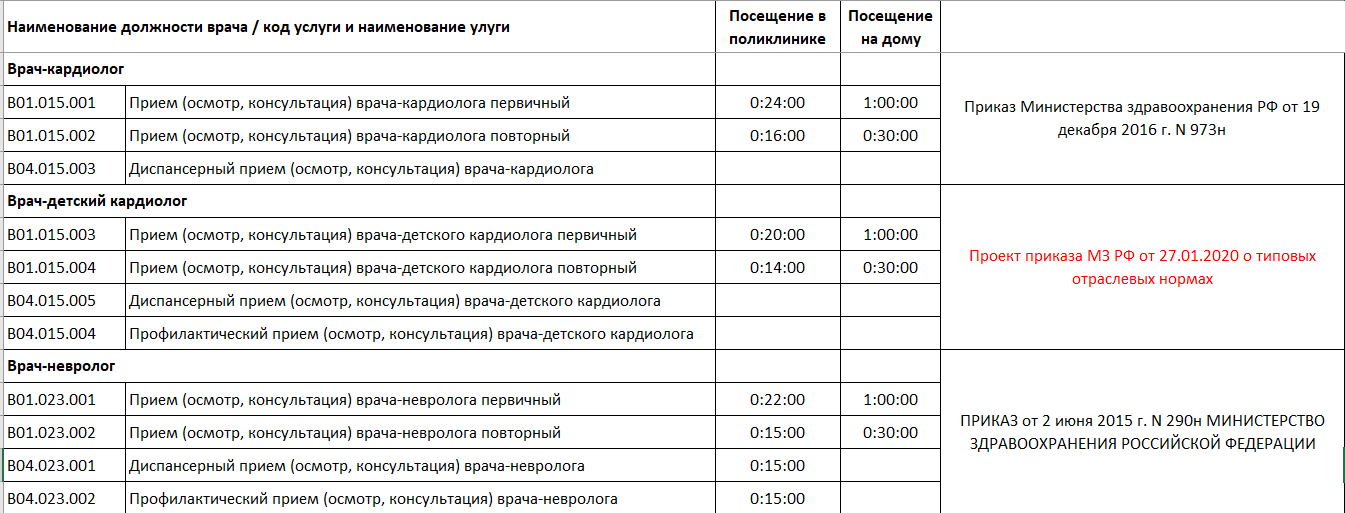 Распоряжение Министерства здравоохранения Сахалинской области  «Об утверждении норм нагрузки врачей-специалистов и порядка определения плановой функции врачебной должности»
Трек: Обеспечение единых принципов формирования расписания
Единое расписание
Увеличен поток пациентов на 30% без увеличения нагрузки врачей

Создана система объективного контроля организации работы поликлиник
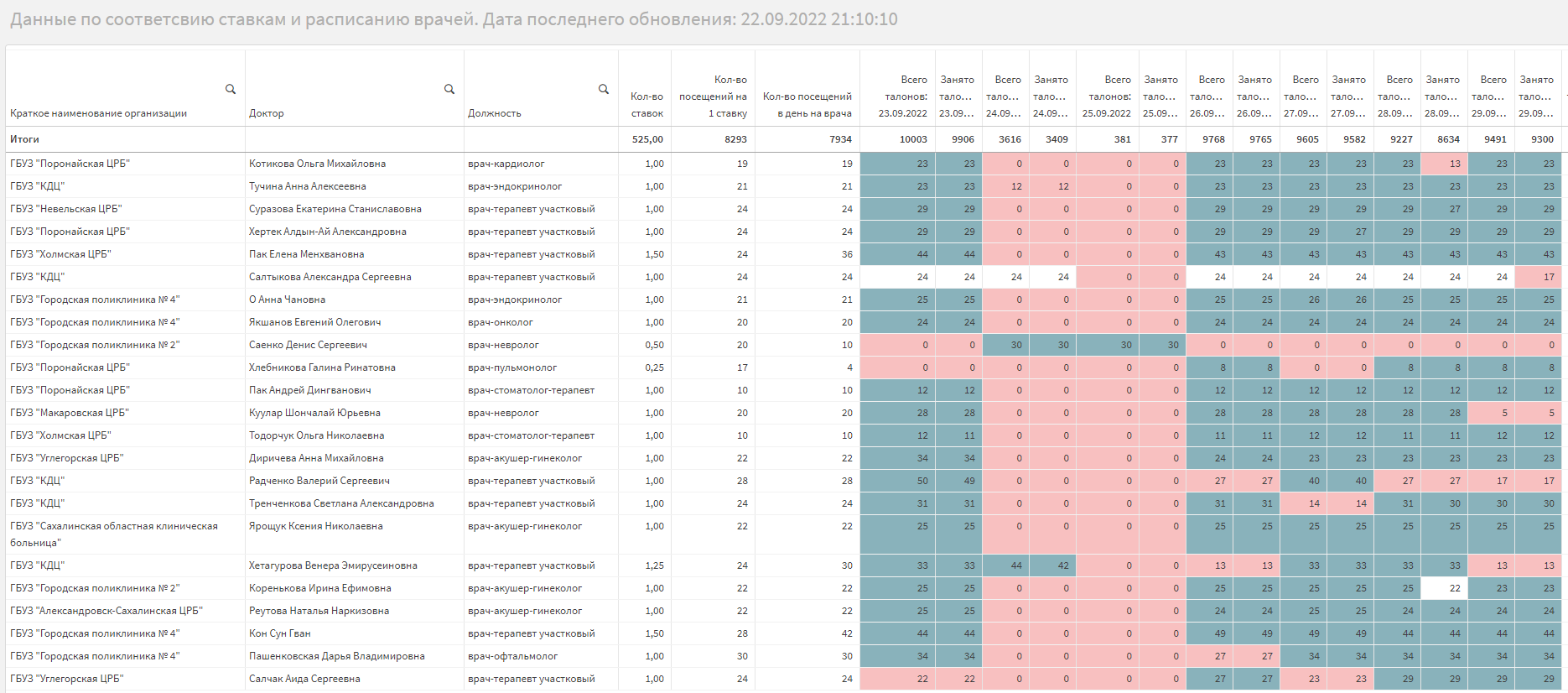 СТАЛО
БЫЛО
5686
3653
ТАЛОНЫ К ВРАЧАМ-ТЕРАПЕВТАМ
06.12 – 12.12налажен автоматический контроль расписаний
15.11 – 21.11ручная выгрузка записанных на прием
Трек: Реализация механизма «Лист ожидания»
Как работает: 
При невозможности записи пациент помещается в лист ожидания, пациент может определить желаемую дату приема 

Операторами подбираются подходящие специалисты из всех организаций 

С пациентом связывается  call-центр, согласовывается дата визита, осуществляется запись на прием
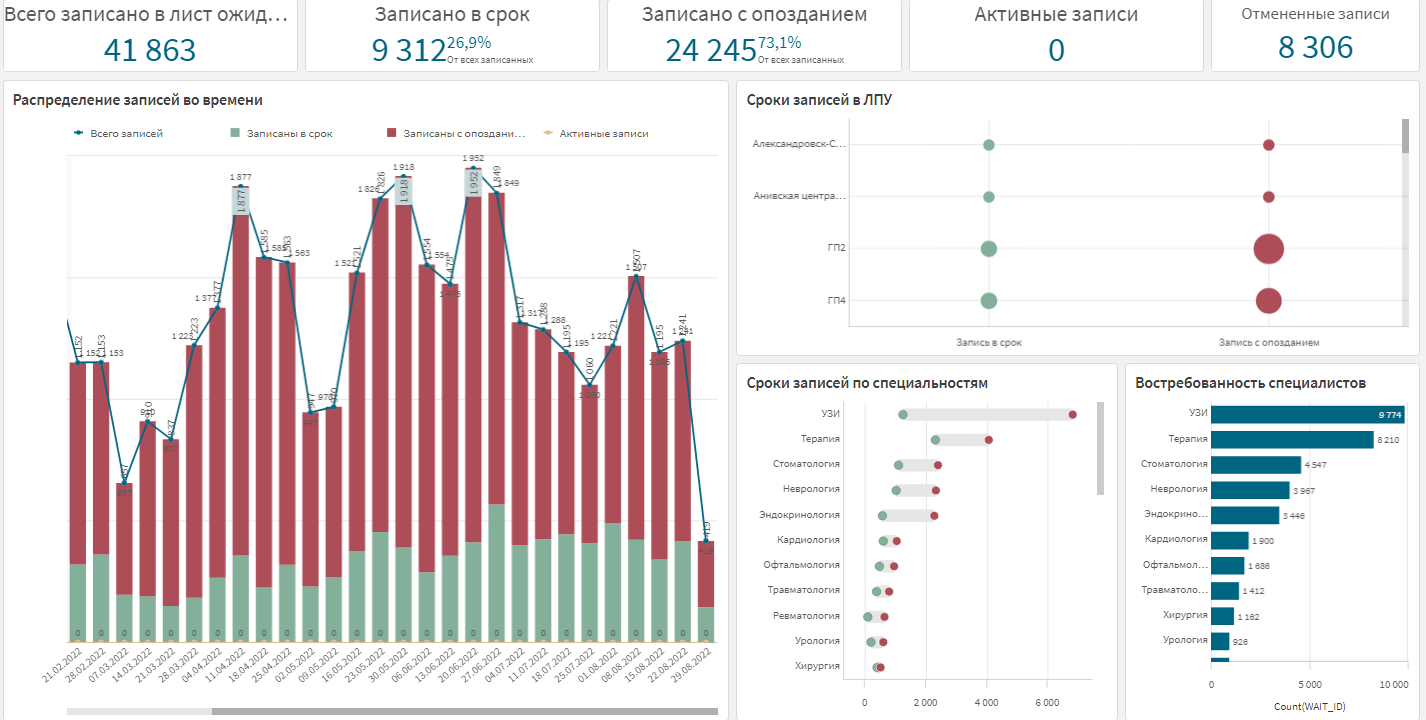 Эффекты:
 - механизм гарантированного приема врачом
 - механизм оценки кадрового обеспечения
 - механизм выявления организационных проблем
Трек: Создание структуры маршрутизации пациентов
Личный кабинет – результаты всех исследований всегда под рукой
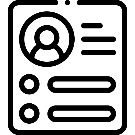 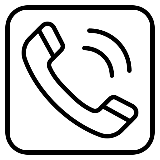 Позвонить в контакт-центр 1-300
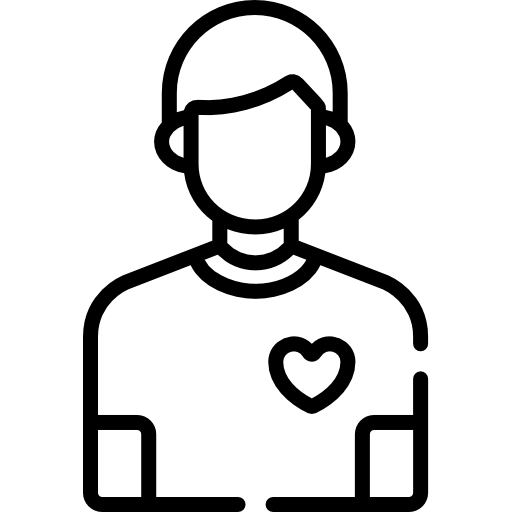 Лист ожидания – сервис автоматически предлагается при недоступности записи
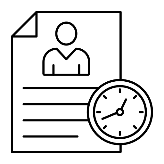 Записаться через региональный портал или мобильное приложение
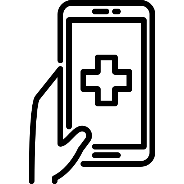 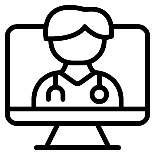 Сервис Телеврач – нет необходимости идти в поликлинику за рецептом
Записаться через инфомат в поликлинике
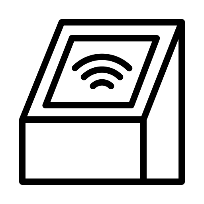 Роботизированная система обратной связи (оценка запрашивается у каждого пациента после получения помощи)
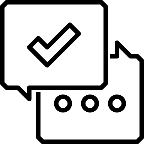 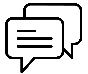 Сервис приема жалоб и обращений на основе контакт-центра 1-300
Распоряжение Министерства здравоохранения Сахалинской области  «Об организации работы единого контакт центра «Служба 1-300»
Протоколы и решения Проектного офиса Министерства здравоохранения Сахалинской области
Рабочие инструкции операторов контакт-центра
Трек: Создание структуры маршрутизации пациентов
Пациентоцентричный подход 
Максимальный охват обратной связью
Объективный сбор информации и автоматический рейтинг медицинских организаций
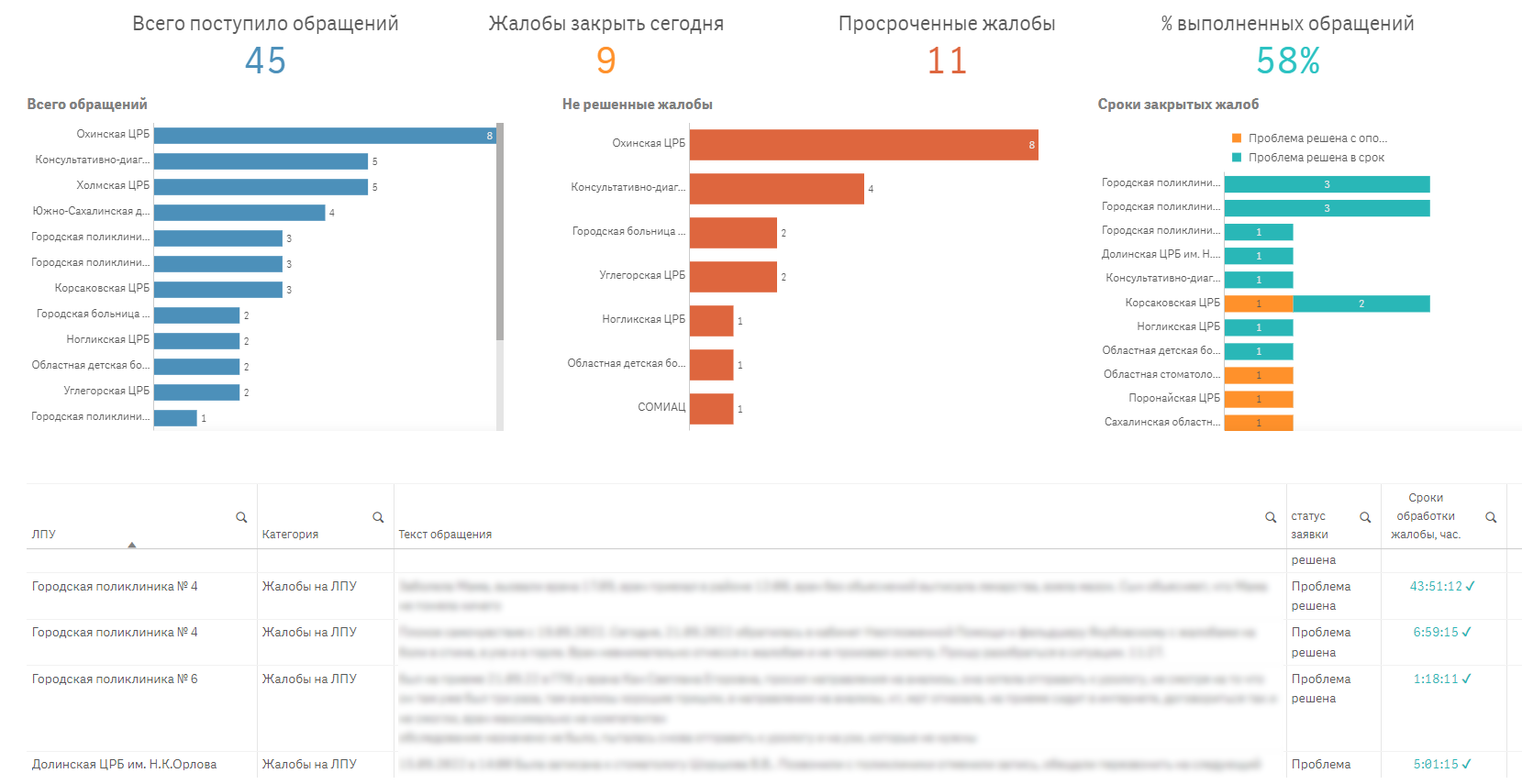 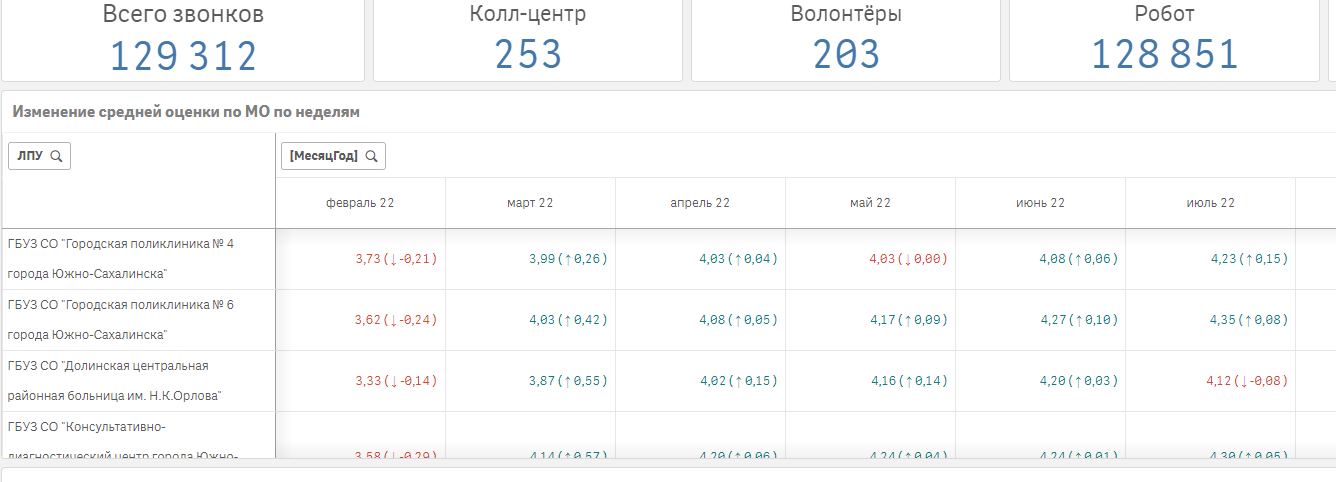 Трек: Создание единого информационного пространства
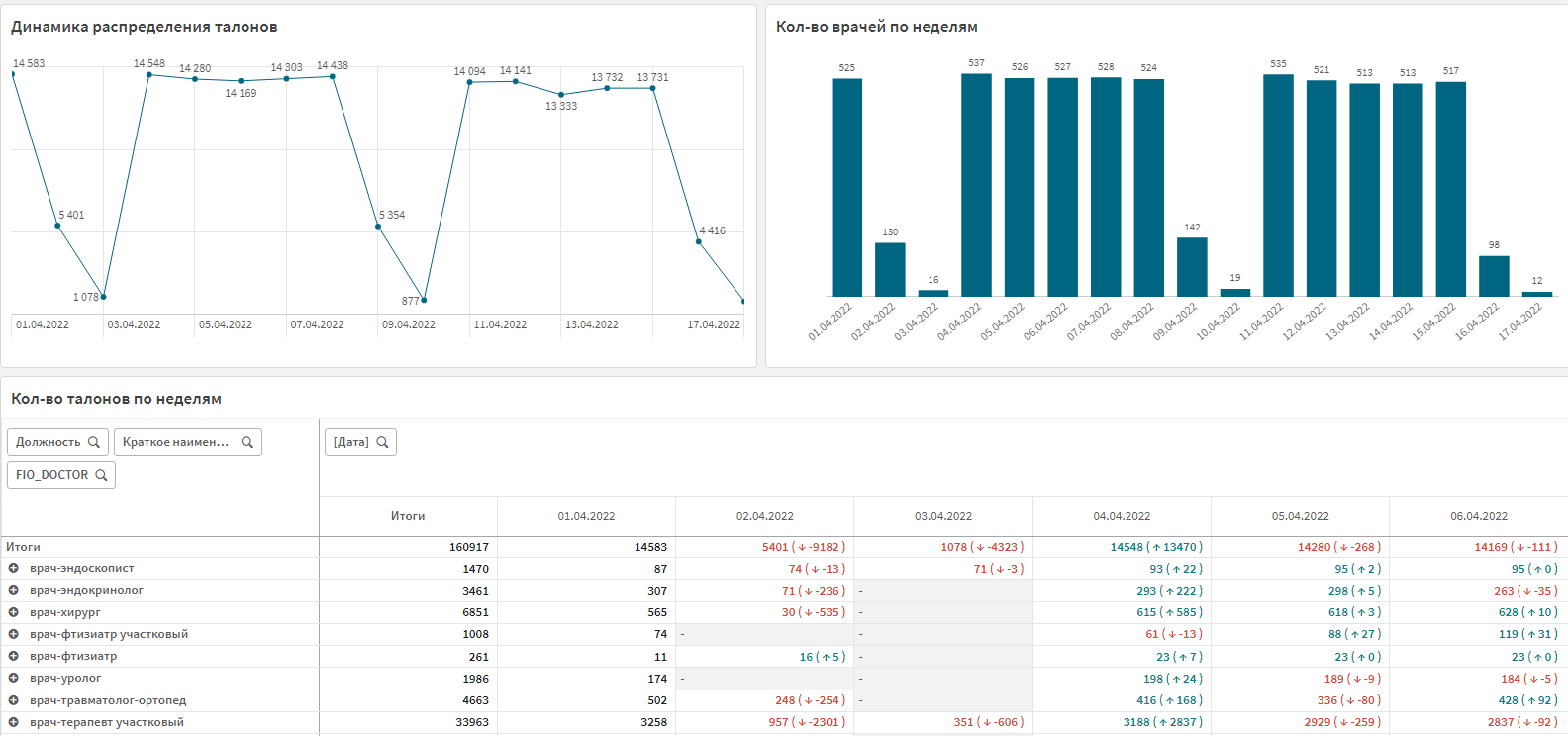 Трек: Создание «обслуживающих»  и организующих структур
Распоряжение Министерства здравоохранения Сахалинской области  «О создании Проектного офиса министерства»
Проектный офис:
Является инструментом управления доступностью 

Определяет нагрузку на учреждения и управляет расписанием

Вправе принимать организационные решения для каждого учреждения

Разрабатывает предложения для принятия управленческих решений
Протоколы и решения Проектного офиса Министерства здравоохранения Сахалинской области